Constructions in Geometry
Units 2 and 4
Unit 2: Congruence, Similarity, and Proofs
Constructions of Lines and Angles
Daily Agenda
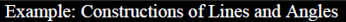 Construction: Congruent Segment
Construction: Segment Bisector (using patty paper)
Construction: Congruent Angle
Construction:  Angle Bisector
Construction: Parallel Lines
Construction: Perpendicular Bisector
Daily Agenda
construction
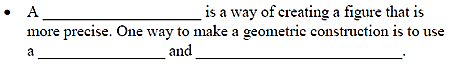 straightedge
compass
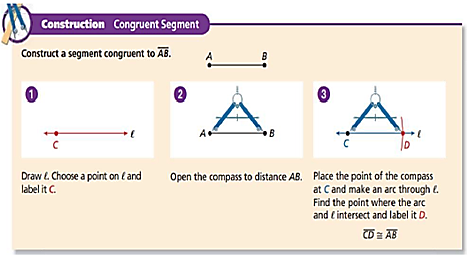 Daily Agenda
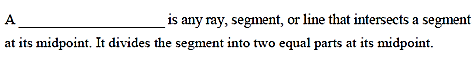 segment bisector
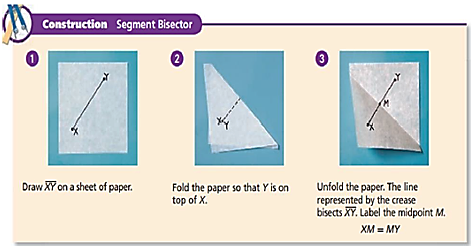 Daily Agenda
Congruent segments
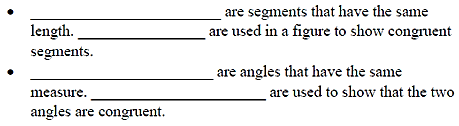 Tick marks
Congruent angles
Arc  marks
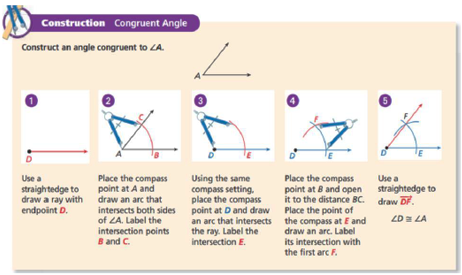 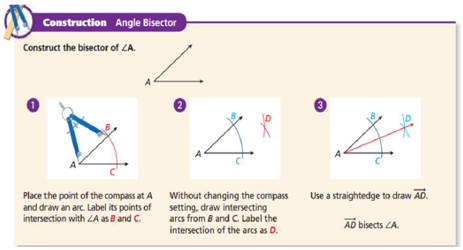 Daily Agenda
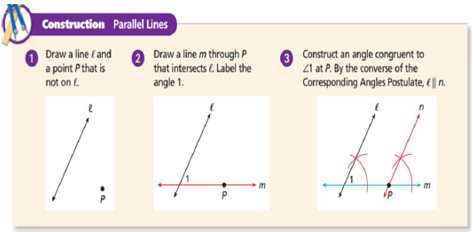 Daily Agenda
perpendicular bisector
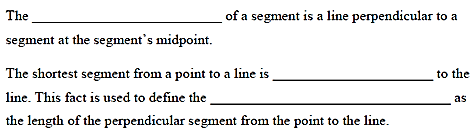 perpendicular
distance from a point on a line
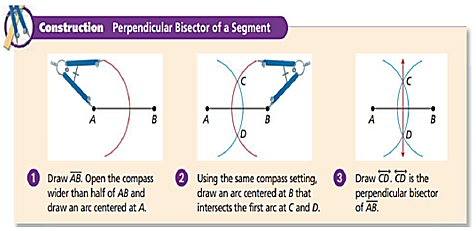 Unit 2: Congruence, Similarity, and Proofs
Constructions of Polygons
Daily Agenda
Construction 1: Regular Hexagon

Construction 2: Equilateral Triangle (same as hexagon)

Construction 3: Square

Construction 4: Incircle
Daily Agenda
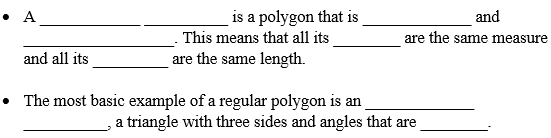 regular       polygon
equiangular
angles
equilateral
sides
equilateral
triangle
congruent
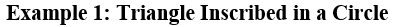 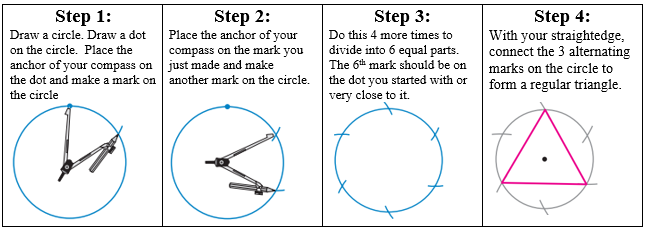 Daily Agenda
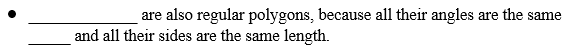 Squares
90˚
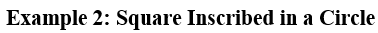 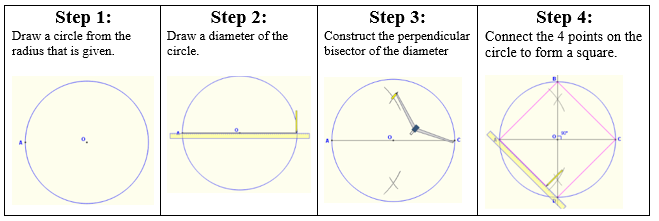 Daily Agenda
hexagon
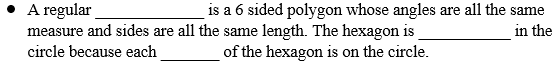 inscribed
vertex
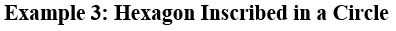 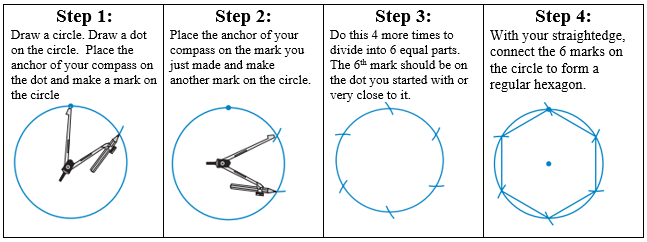 Daily Agenda
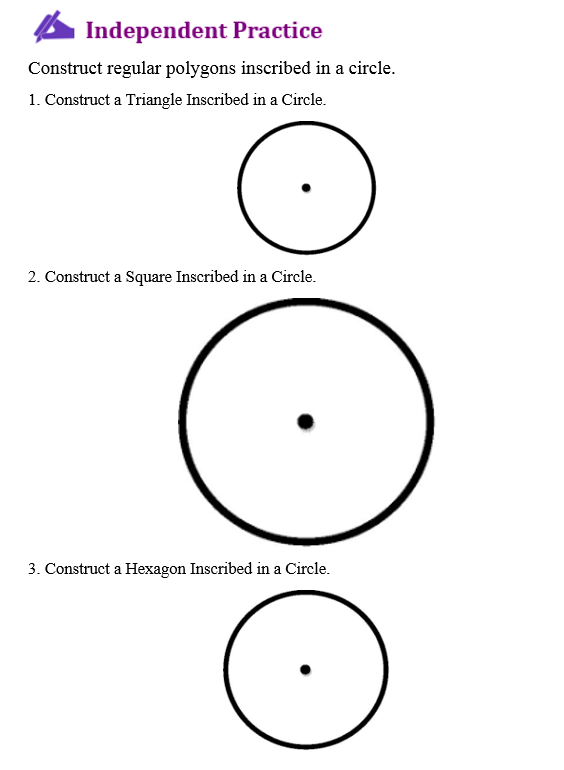 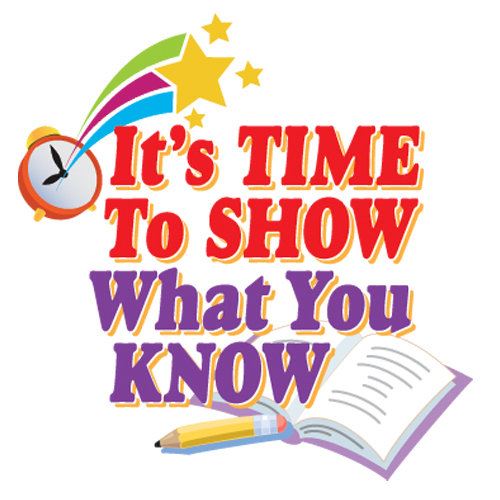 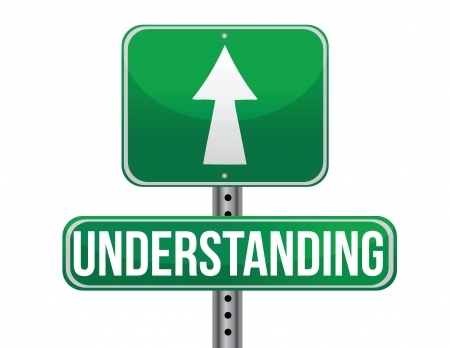 Checking for Understanding
Lesson 1: Constructions of Lines and Angles
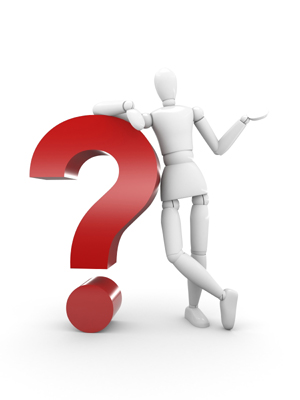 Checking for Understanding
1
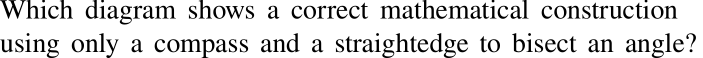 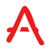 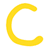 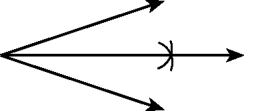 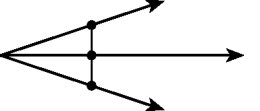 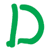 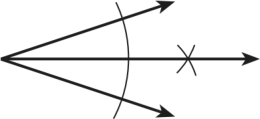 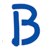 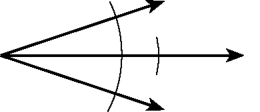 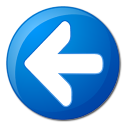 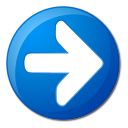 Copyright© 2015 EducAide Software Inc. All rights reserved.
[Speaker Notes: D]
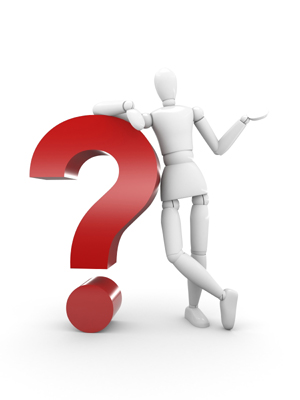 Checking for Understanding
2
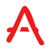 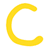 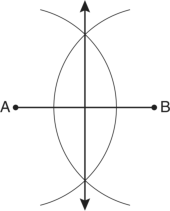 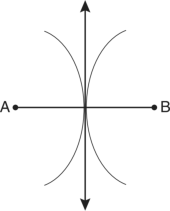 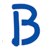 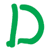 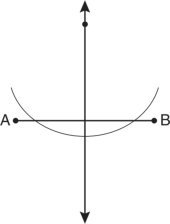 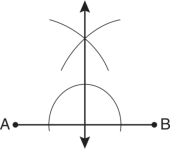 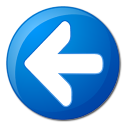 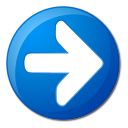 Copyright© 2015 EducAide Software Inc. All rights reserved.
[Speaker Notes: A]
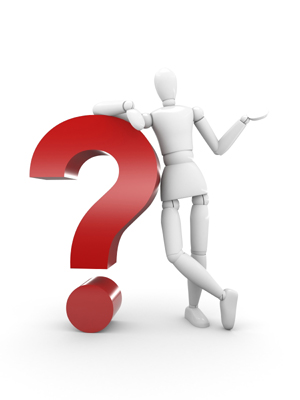 Checking for Understanding
3
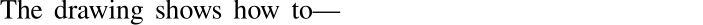 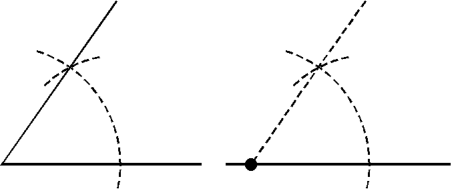 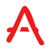 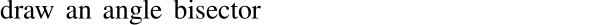 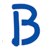 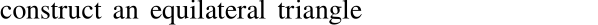 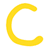 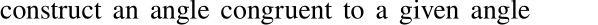 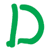 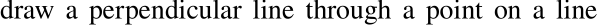 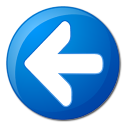 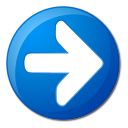 Copyright© 2015 EducAide Software Inc. All rights reserved.
[Speaker Notes: C]
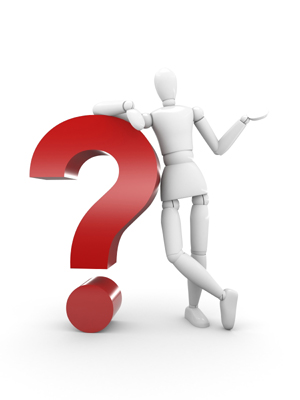 Checking for Understanding
4
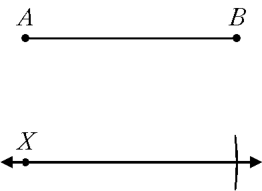 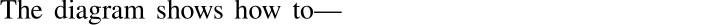 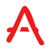 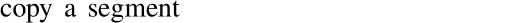 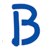 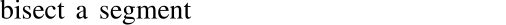 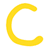 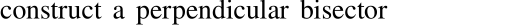 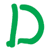 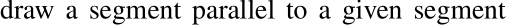 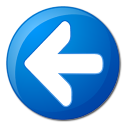 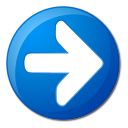 Copyright© 2015 EducAide Software Inc. All rights reserved.
[Speaker Notes: A]
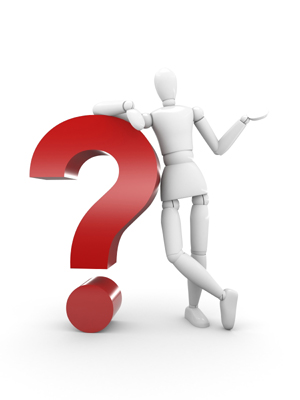 Checking for Understanding
5
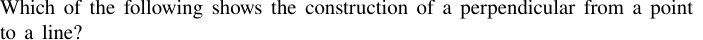 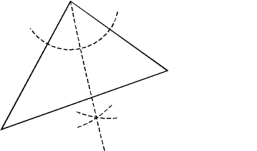 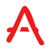 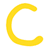 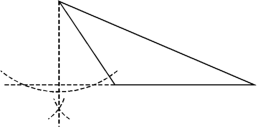 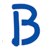 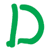 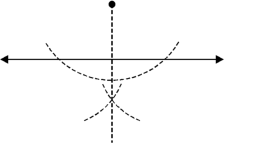 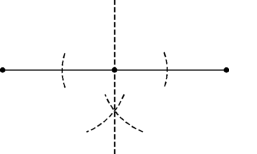 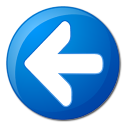 Copyright© 2015 EducAide Software Inc. All rights reserved.
[Speaker Notes: D]
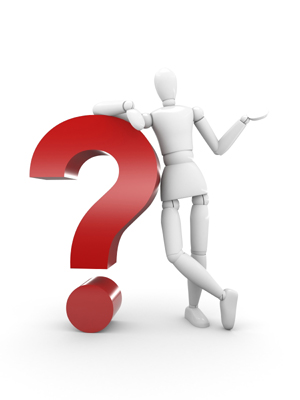 Checking for Understanding
6
Which of the following is NOT a tool used in  constructions?
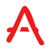 Compass
Pen
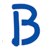 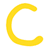 Straightedge
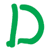 Ruler
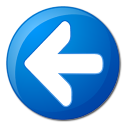 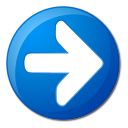 Copyright© 2015 EducAide Software Inc. All rights reserved.
[Speaker Notes: B]
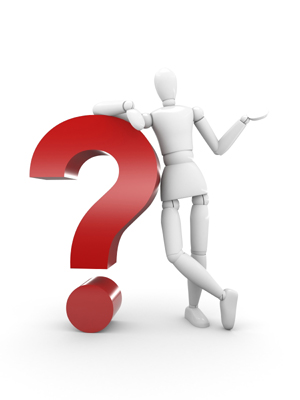 Checking for Understanding
7
Which of the following constructions represent the picture below.
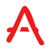 Constructing a Square Inscribed in a Circle
Constructing a Triangle Inscribed in a Circle
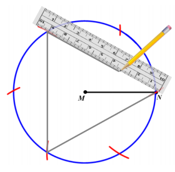 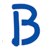 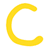 Constructing a Circle Inscribed in a Triangle
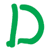 Constructing a Hexagon Inscribed in a Circle
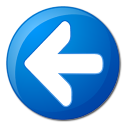 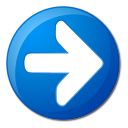 Copyright© 2015 EducAide Software Inc. All rights reserved.
[Speaker Notes: B]
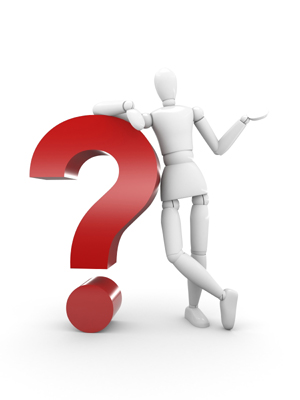 Checking for Understanding
8
Consider the beginning of a construction of a square inscribed in circle Q.
   Step 1: Label point R on circle Q
   Step 2: Draw a diameter through R and Q
   Step 3: Label the intersection on the Circle point T

What is the next step in this construction?
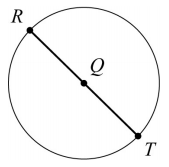 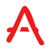 Label  point S on circle Q.
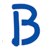 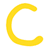 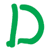 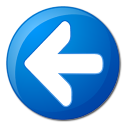 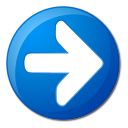 Copyright© 2015 EducAide Software Inc. All rights reserved.
[Speaker Notes: B or D]
Checking for Understanding
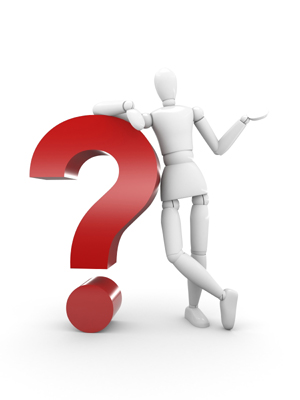 8
Use the diagram to answer the question.




Daja is drawing a square inscribed in a circle using a compass and a straightedge two steps are shown.

Which is the best step for Daja to do next?
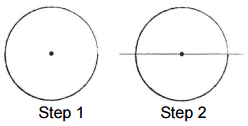 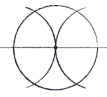 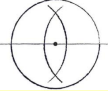 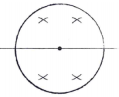 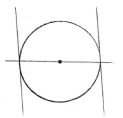 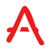 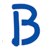 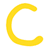 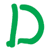 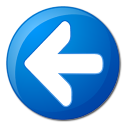 Copyright© 2015 EducAide Software Inc. All rights reserved.
[Speaker Notes: D]
Checking for Understanding
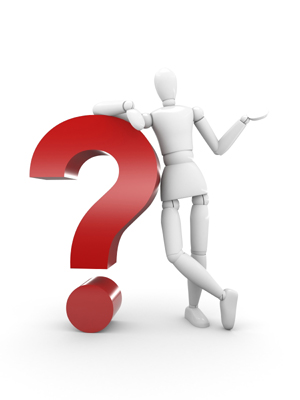 9
In the design, a hexagon is inscribed in a circle.






	



Which point shows the location of Point Q after a 240˚ clockwise rotation around the center?
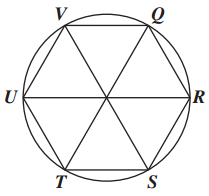 S
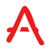 T
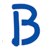 U
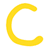 V
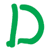 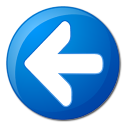 Copyright© 2015 EducAide Software Inc. All rights reserved.
[Speaker Notes: C]
Unit 4:Circles
Constructions of Tangents, Circumscribed/Inscribed Circles with Triangles
Construction Videos
Construction: Inscribed Circle
http://Construction: Tangent to a Circle
http://Construction: Circumscribed Circle
Daily Agenda
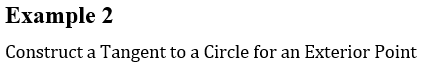 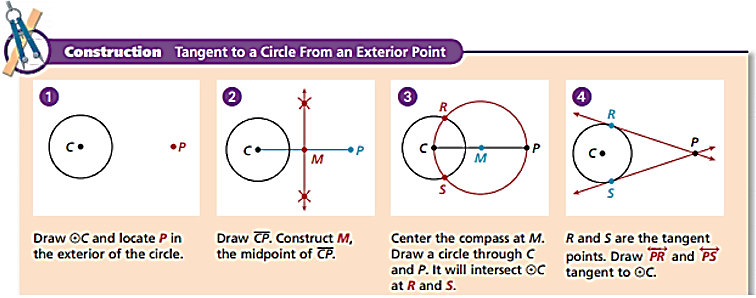 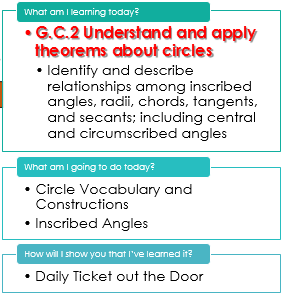 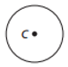 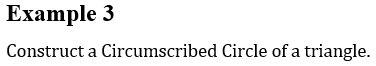 Daily Agenda
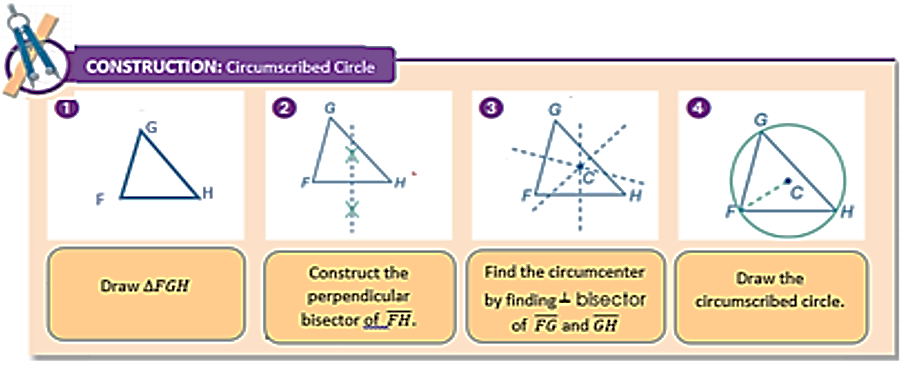 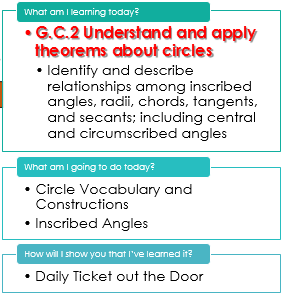 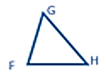 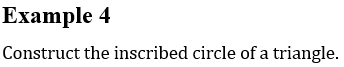 Daily Agenda
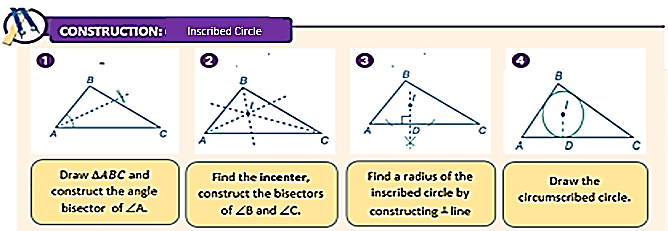 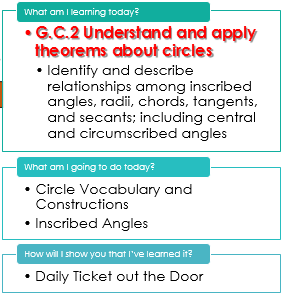 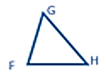